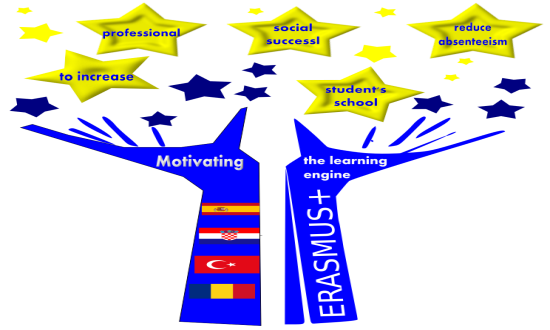 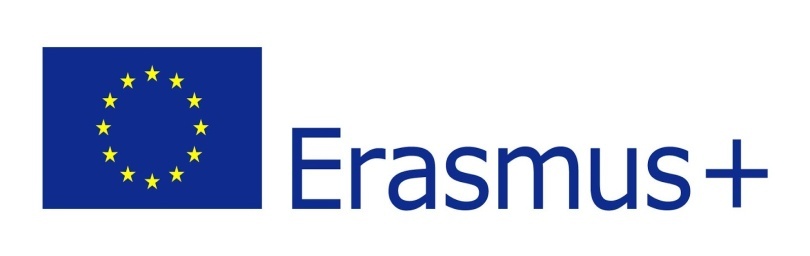 Motivating the learning engine to increase students’ school, professional and social success and reduce absenteeism
2019-1-RO01-KA229-063851
Project financed by the European Union
Dúnia Alemany/ Mª Carmen Usó
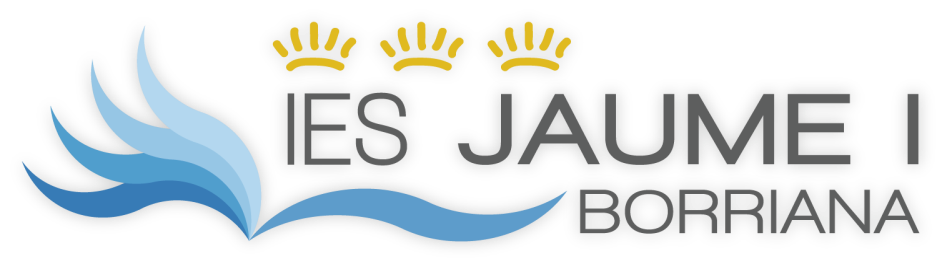 LINKS BETWEEN SOCIAL AND ECONOMIC AGENTS
OUR SCHOOL/ OUR CITY: BORRIANA
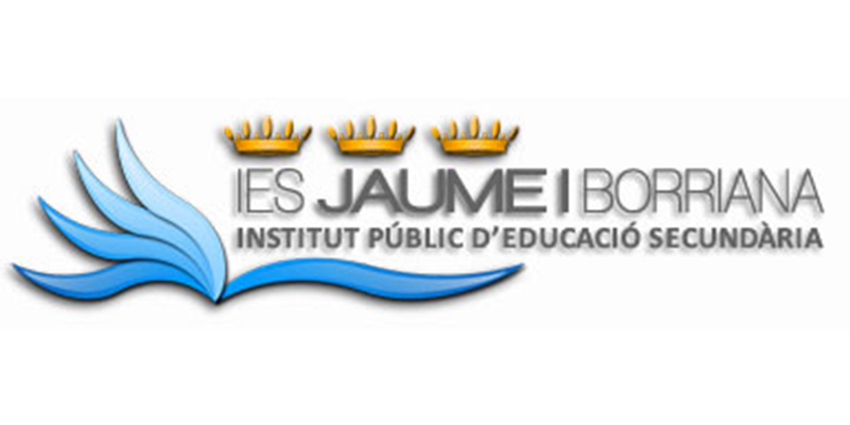 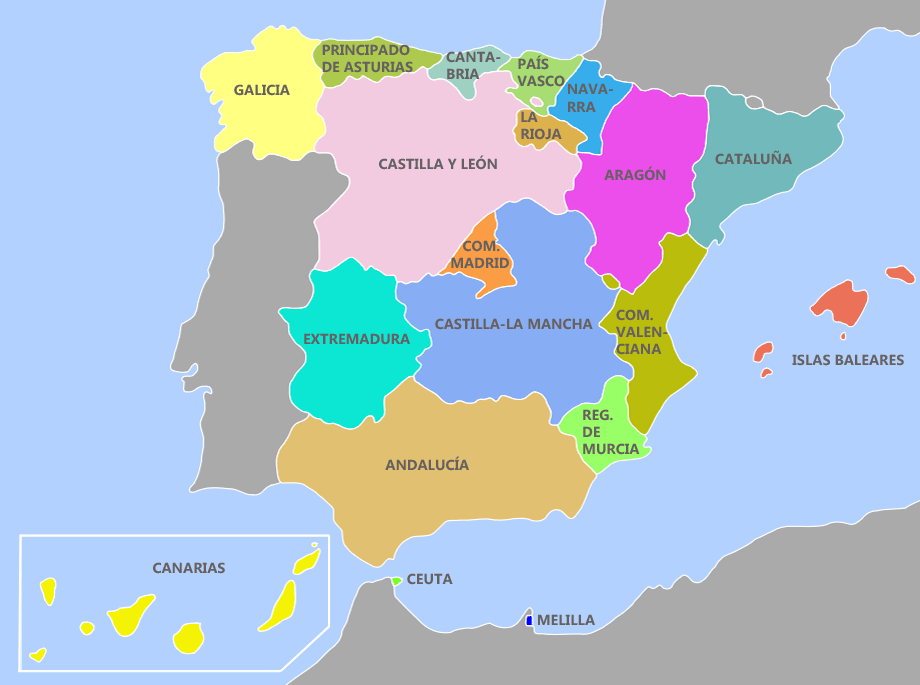 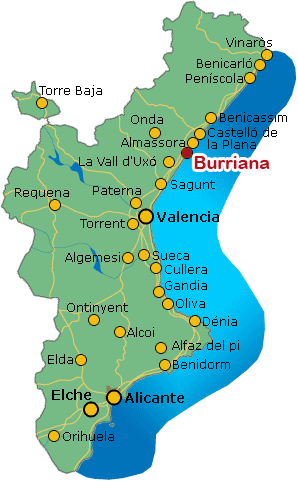 LINKS  IES JAUME I / SOCIAL AND ECONOMIC AGENTS
TOWN HALLS:
Alqueries
Borriana
RESOURCES:
PERSONAL/MONEY
TRANSPORT (BUS)
LOCAL ADMINISTRATION
CONSELLERIA:
Castelló
València
AUTONOMIC
ADMINISTRATION
LINKS  IES JAUME I / SOCIAL AND ECONOMIC AGENTS
PRIVATE ENTERPRISES:    ECONOMIC             FINANCING
WORK PLACEMENTS IN AN ENTERPRISE: 
STUDENTS
IES JAUME I
LINKS IES JAUME I /SOCIAL AND ECONOMIC AGENTS
LEARNING THROUGH COMMUNITY SERVICE
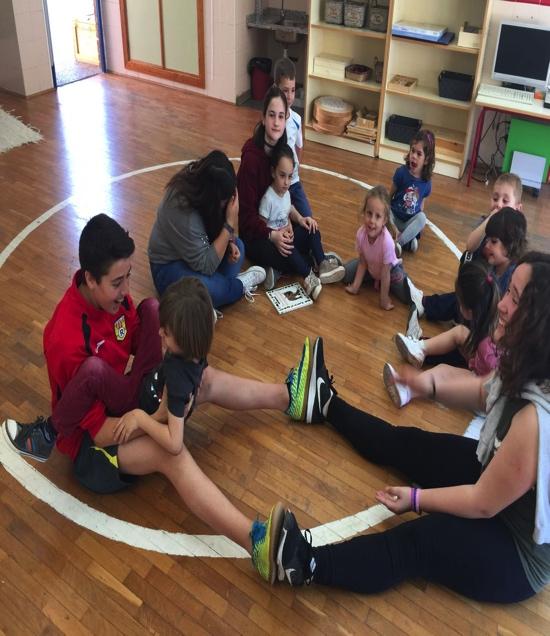 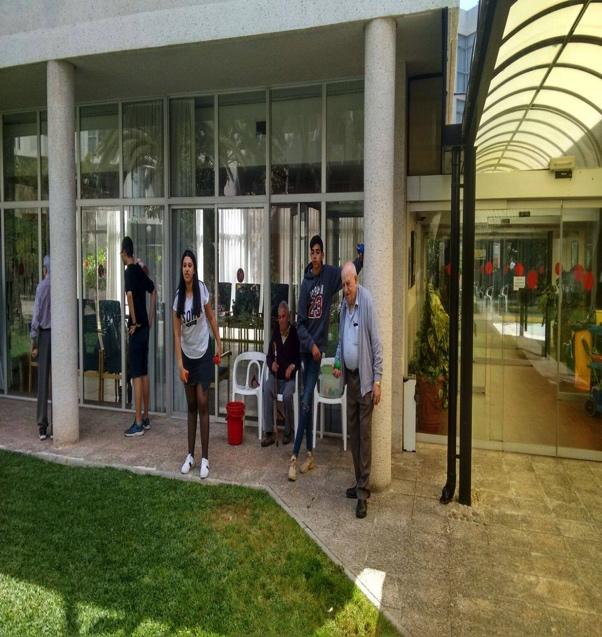 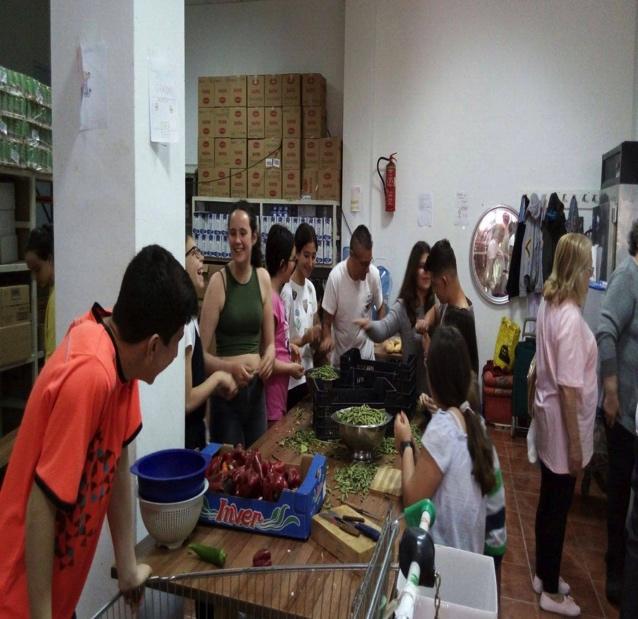 LINKS IES JAUME I/ SOCIAL AND ECONOMIC AGENTS
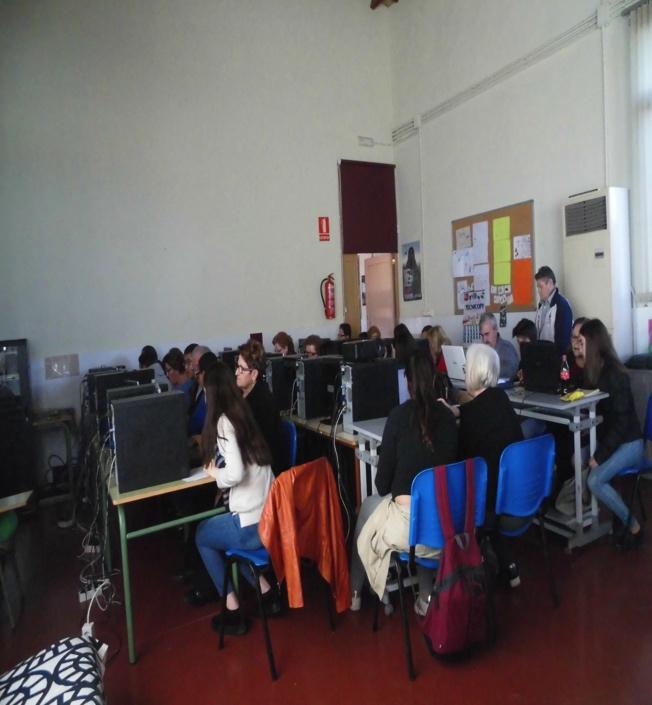 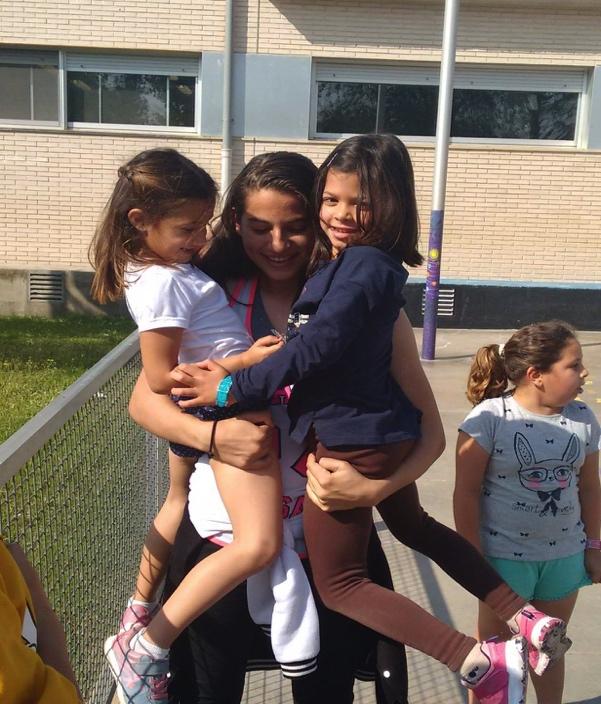 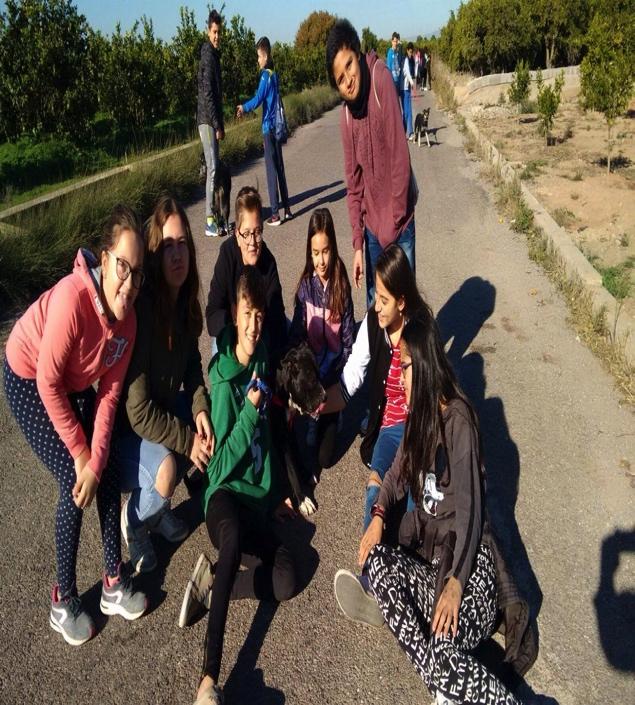 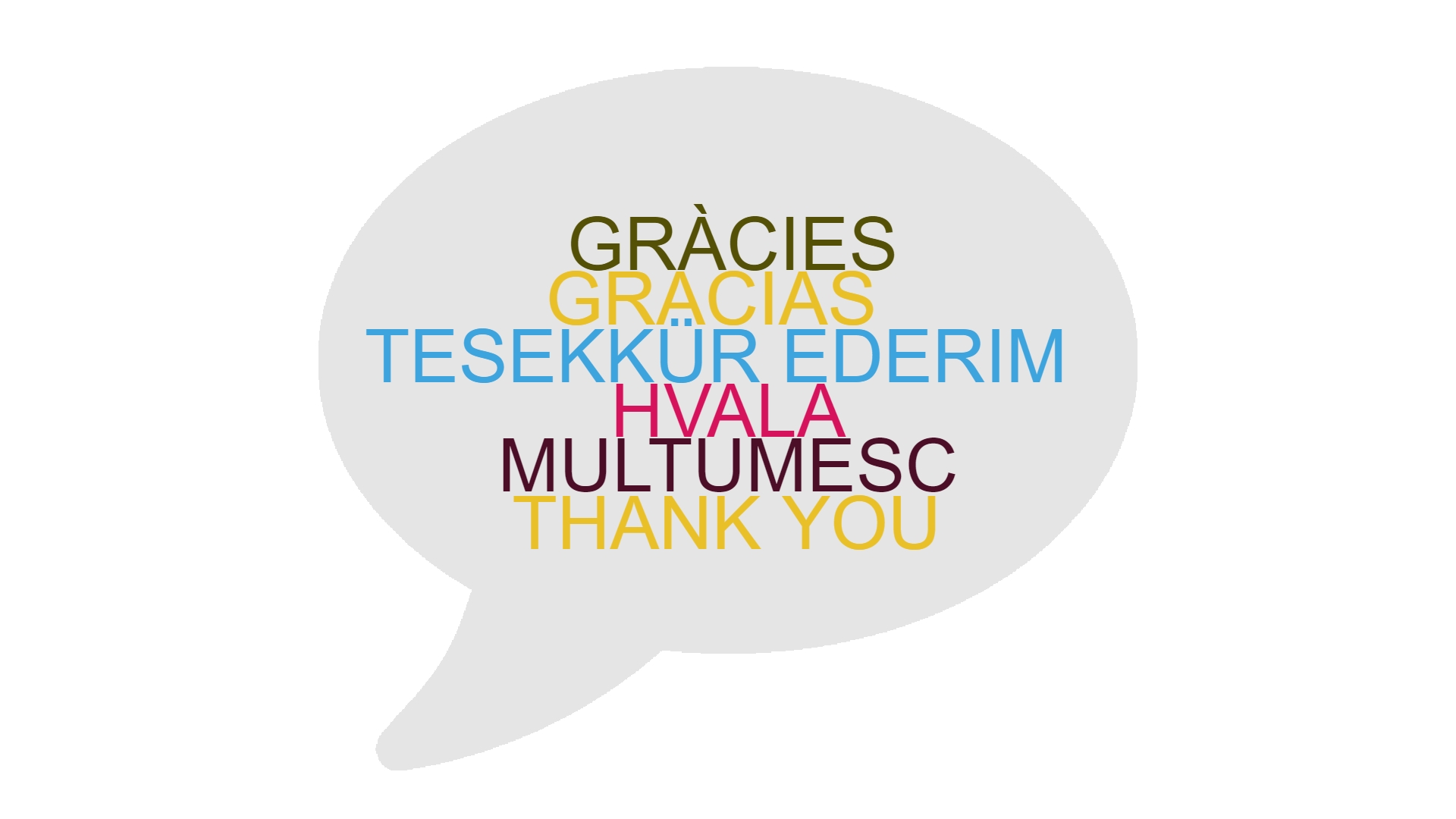